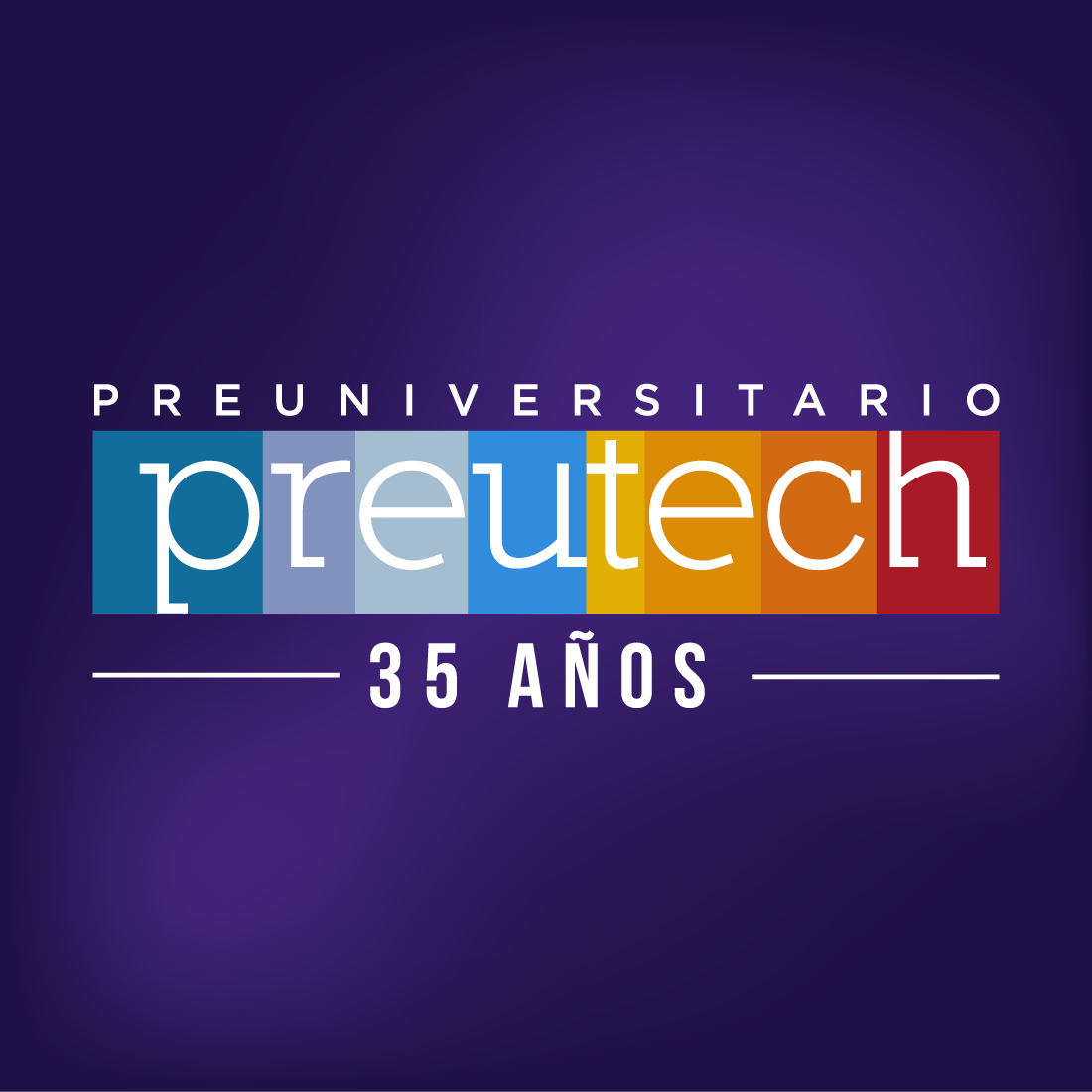 HISTORIA 
CLASE 6





Profesora: Fabiola Loyola.
HISTORIA DE CHILE



Objetivos:
Comprender, analizar y evaluar las consecuencias  de la independencia de Chile y el inicio de la formación de la república.
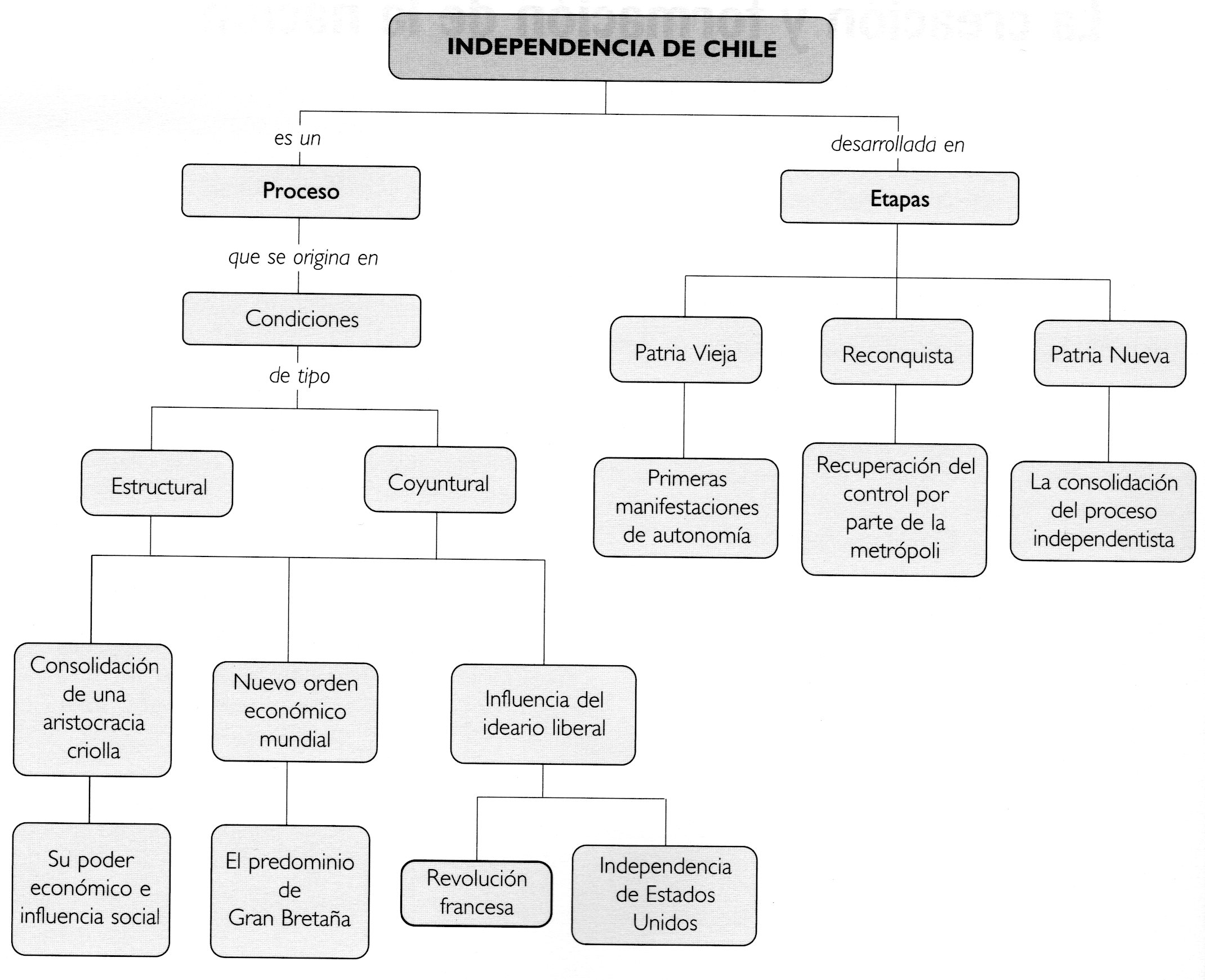 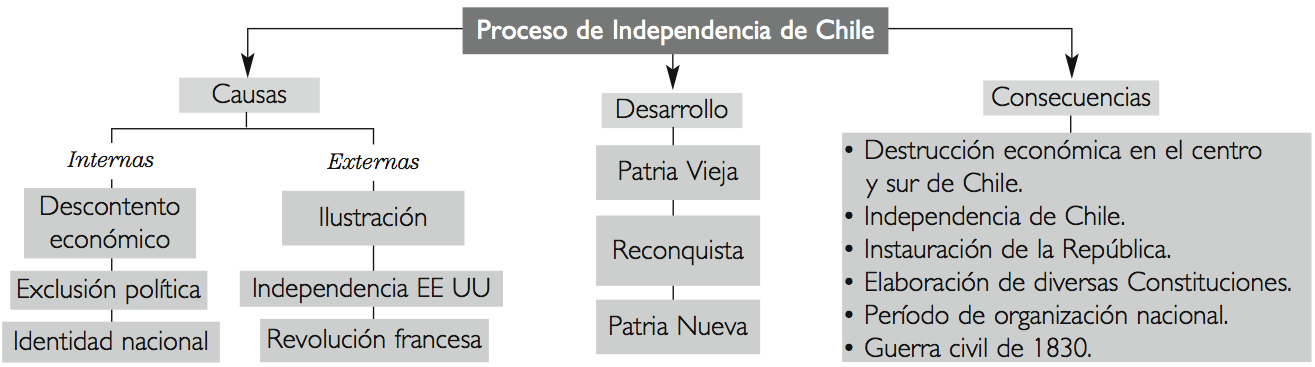 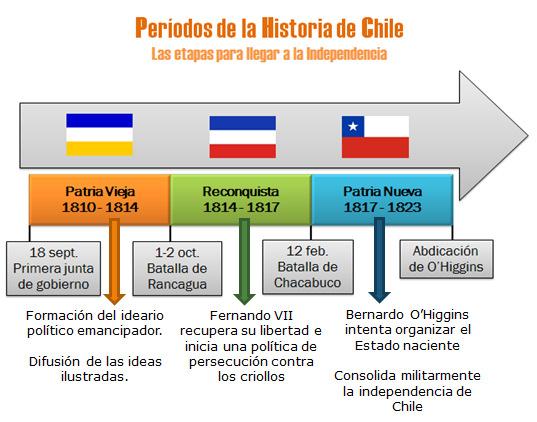 Batallas más importantes de la Independencia de Chile.


(los beligerantes subrayados corresponden a la victoria de cada batalla)
Consecuencias de la Independencia de Chile:
ORGANIZACIÓN DE LA REPÚBLICA
1823-1831

(Periodo de ensayos constitucionales / anarquía)
CARACTERÍSTICAS
Surgen bandos políticos
Constituciones de la época:
HISTORIA UNIVERSAL

- Objetivo: Comprender y analizar la unificación de Italia y Alemania (fin de la unidad).
FORMACIÓN CIUDADANA
- Objetivo: Comprender que es un Gobierno y sus diferentes clasificaciones.
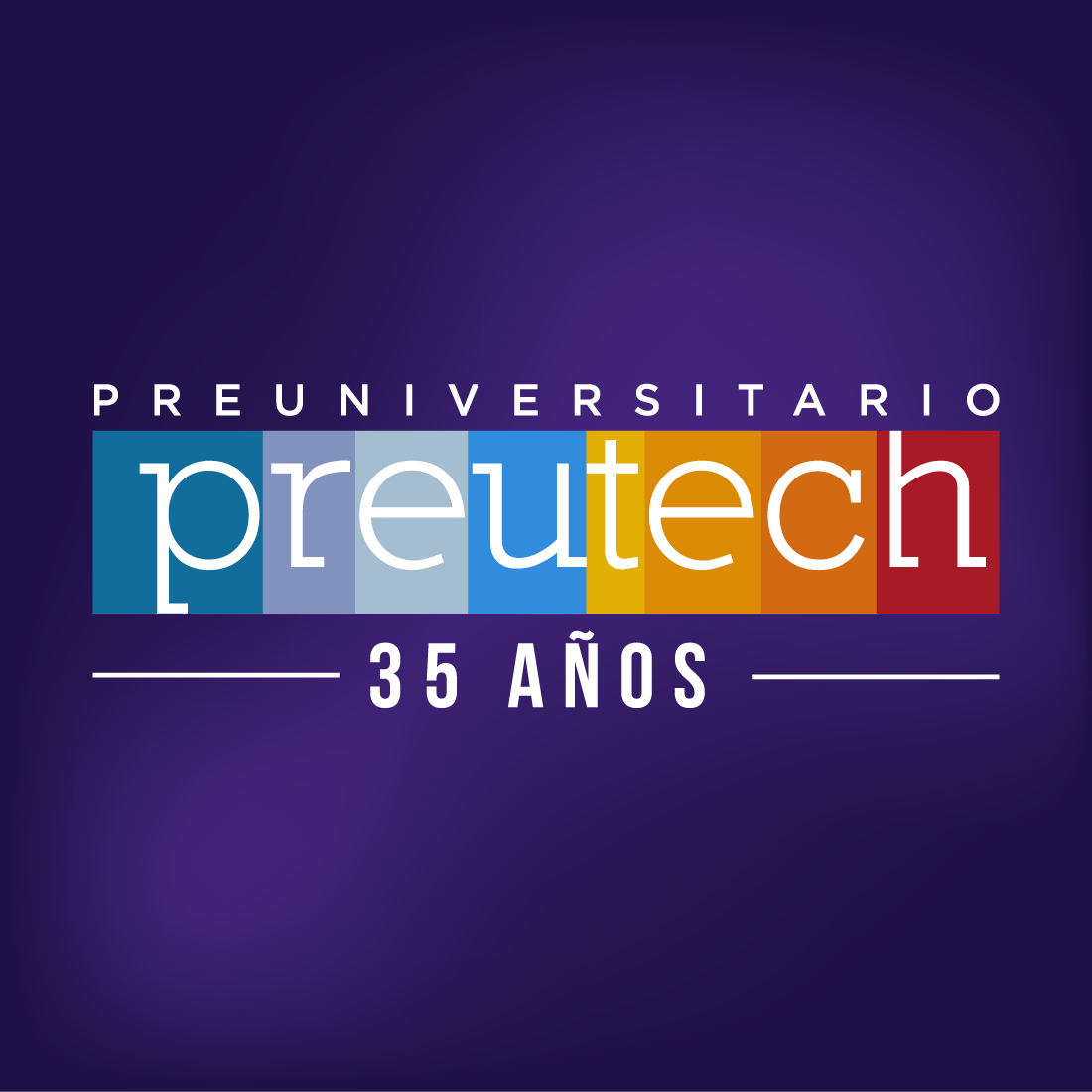 Formación Ciudadana
Clase 1




Profesora: Fabiola Loyola.